Θεωρία Σημάτων και Συστημάτων 2013
ΠΑΝΕΠΙΣΤΗΜΙΟ ΔΥΤΙΚΗΣ ΜΑΚΕΔΟΝΙΑΣ
ΤΜΗΜΑ  ΜΗΧΑΝΙΚΩΝ  
ΠΛΗΡΟΦΟΡΙΚΗΣ  &  ΤΗΛΕΠΙΚΟΙΝΩΝΙΩΝ
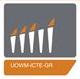 Επαναληπτικές ασκήσεις
Μάθημα 11ο
Δ.Γ. Τσαλικάκης
Άσκηση
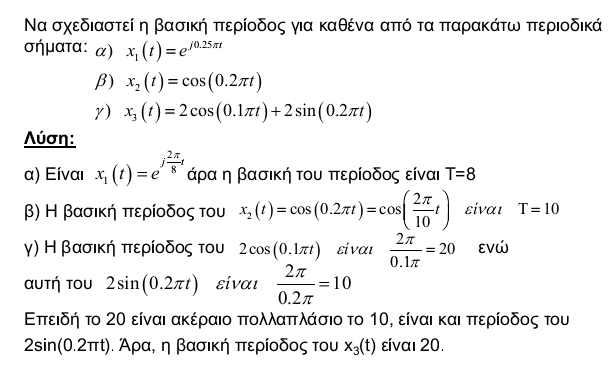 Συνέλιξη





	Πολλές φορές ο υπολογισμός του ολοκληρώματος της συνέλιξης είναι
		δύσκολος. Οι παρακάτω περιπτώσεις είναι πολύ χρήσιμες:
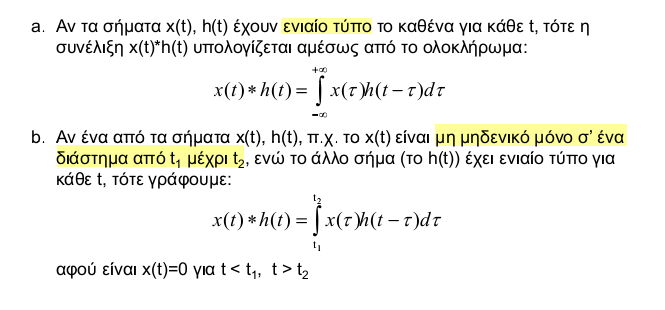 Συνέλιξη






c.    Τα σήματα x(t), h(t) αλλάζουν τύπο (το καθένα) κατά διαστήματα.
	Στην περίπτωση αυτή εργαζόμαστε ως εξής:
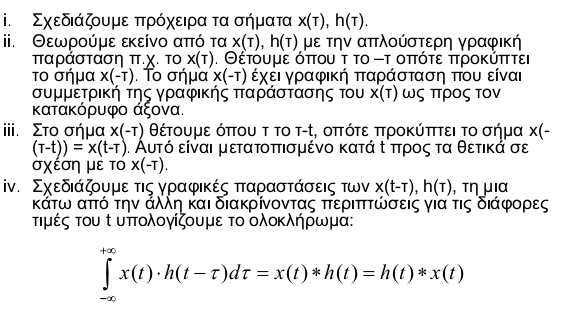 Συνέλιξη
3.  Να βρεθεί η συνέλιξη των σημάτων:    x(t)=cost,
h(t)=u(t)-u(t-5)
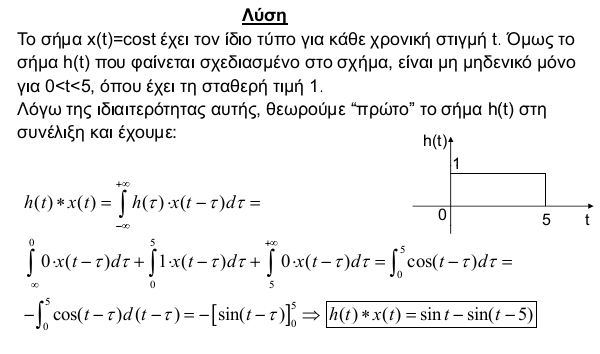 Άσκηση
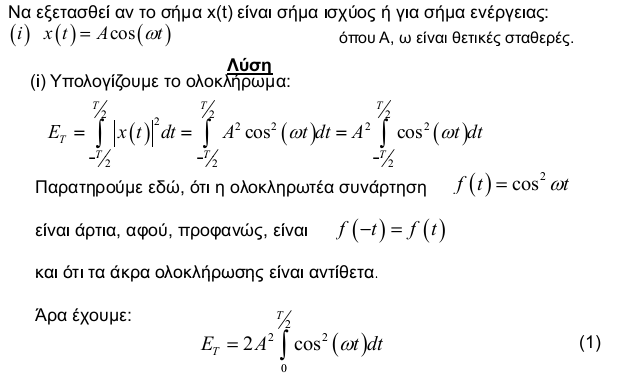 (συνέχεια)
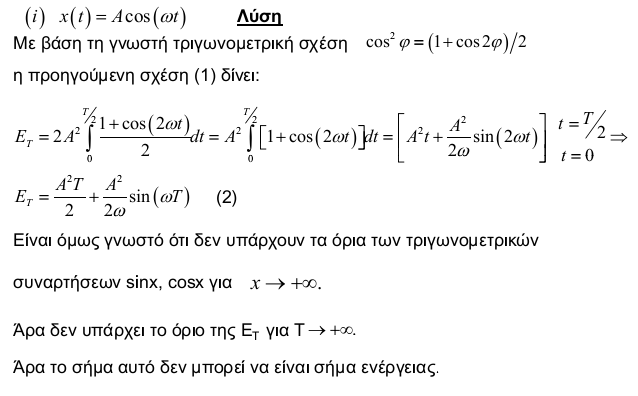 Άσκηση  (συνέχεια)
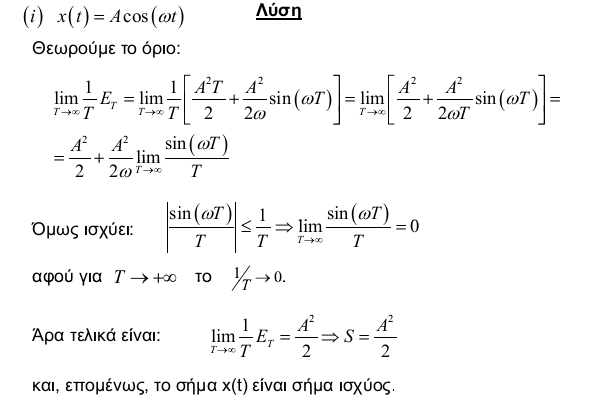 Πίνακας Ιδιοτήτων Μετασχηματισμός Fourier
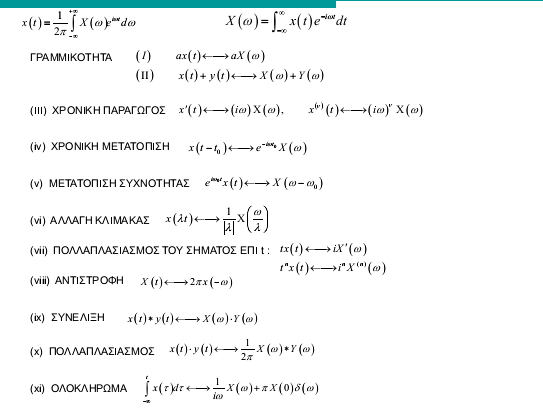 Πίνακας Μετασχηματισμού Fourier
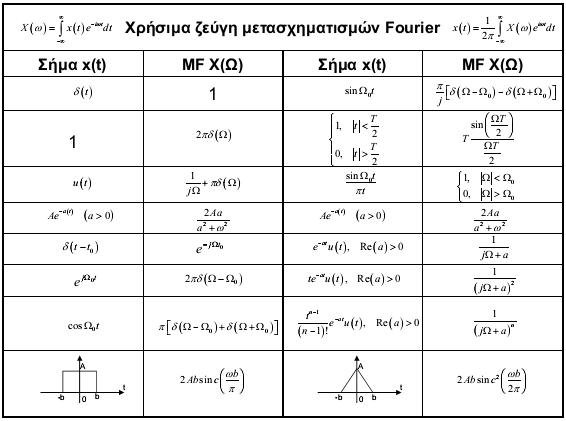 Μετασχηματισμός Fourier
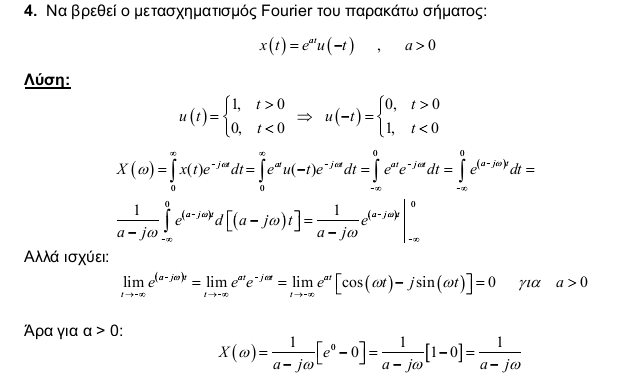 Μετασχηματισμός Fourier
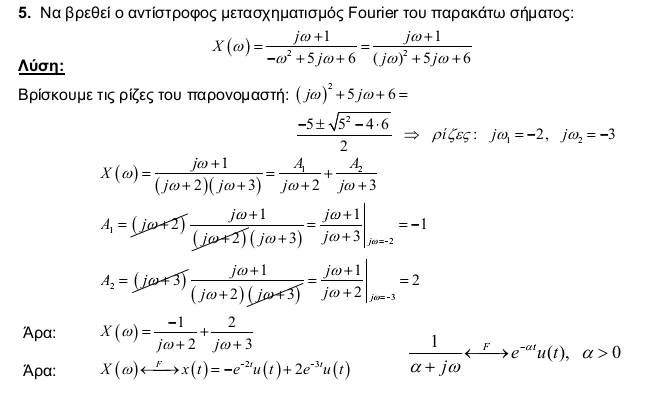 Μετασχηματισμός Fourier
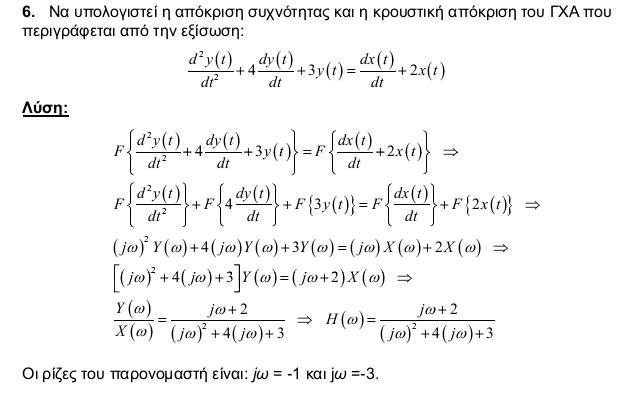 Μετασχηματισμός Fourier
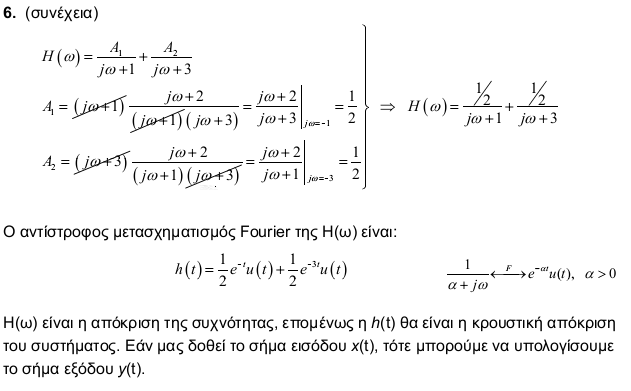 Μετασχηματισμός Fourier
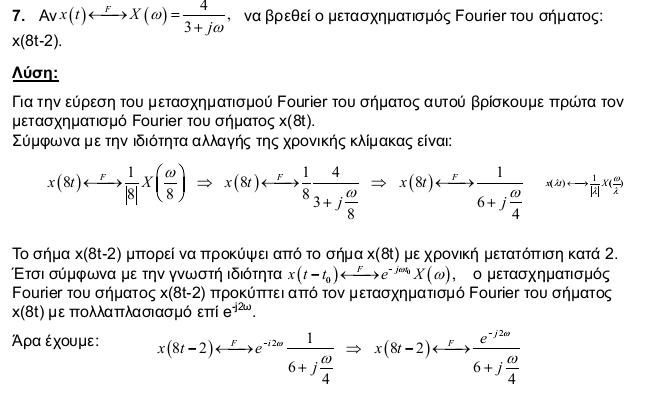 Μετασχηματισμός
Laplace
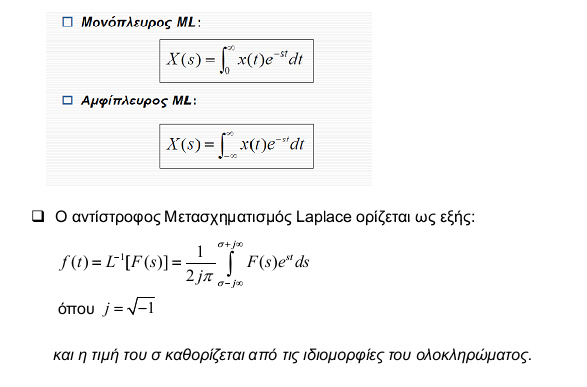 Μετασχηματισμός
Laplace
Ζητείται ο Μετασχηματισμός Laplace του x(t)=2u(t-6)-3u(t-8)
Λύση:
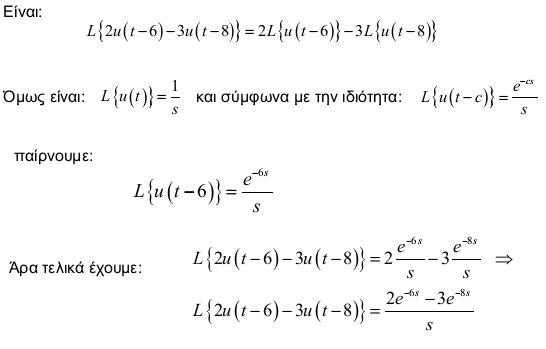 Μετασχηματισμός
Laplace
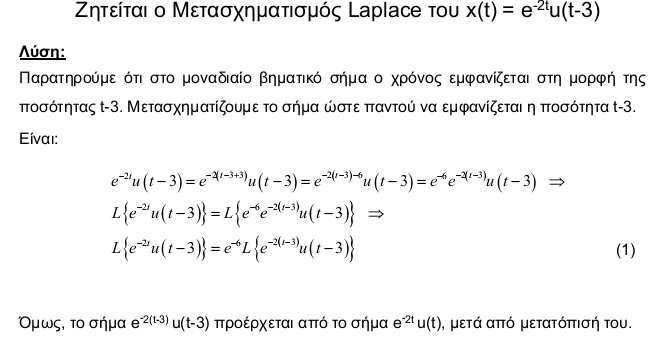 Μετασχηματισμός
Laplace
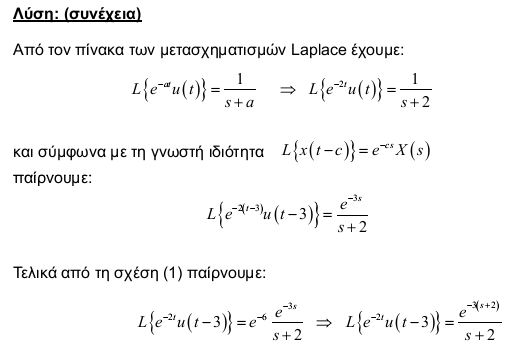 Αντίστροφος Μετασχηματισμός
Laplace
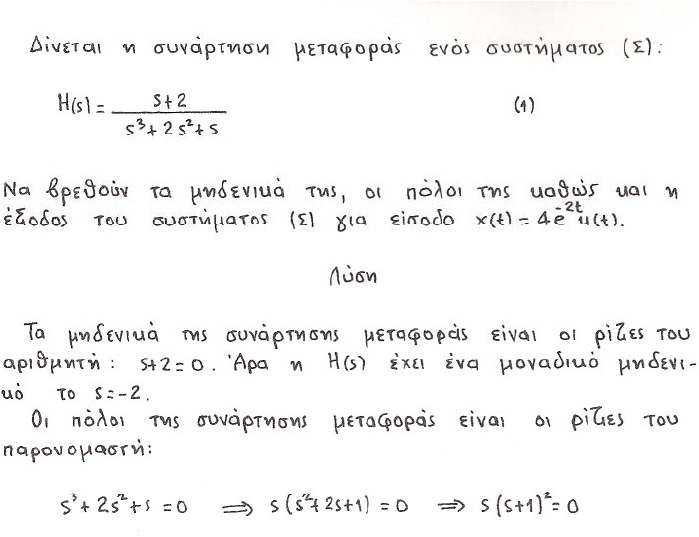 Αντίστροφος Μετασχηματισμός
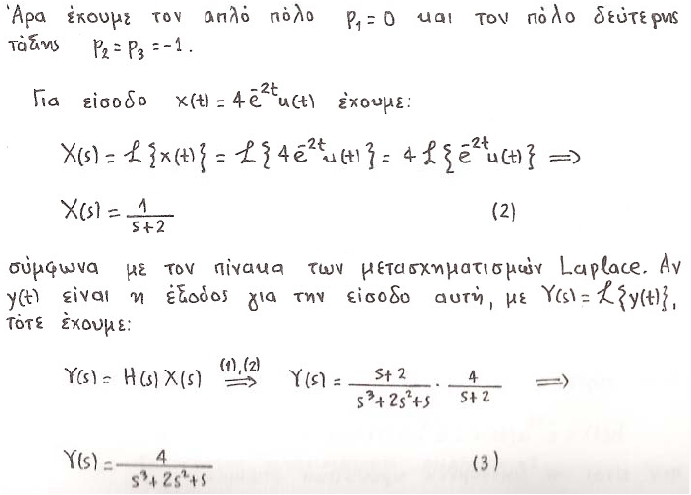 Αντίστροφος Μετασχηματισμός
	(συνέχεια)
Laplace
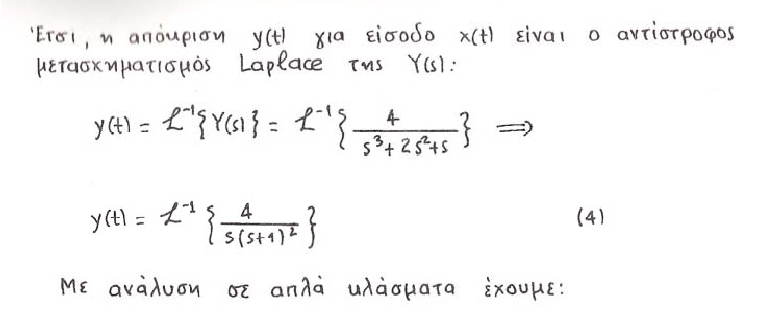 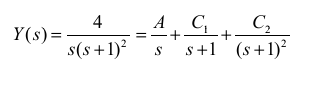 Αντίστροφος Μετασχηματισμός
	Laplace(συνέχεια)
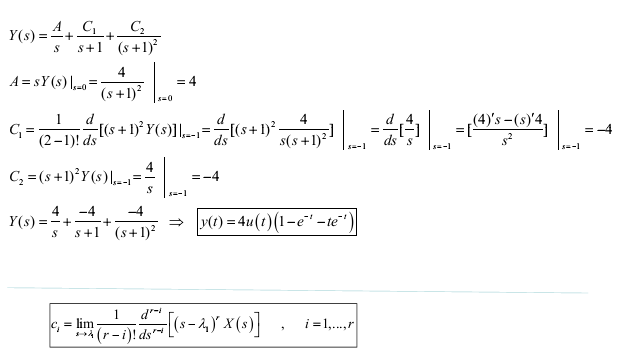